4255353
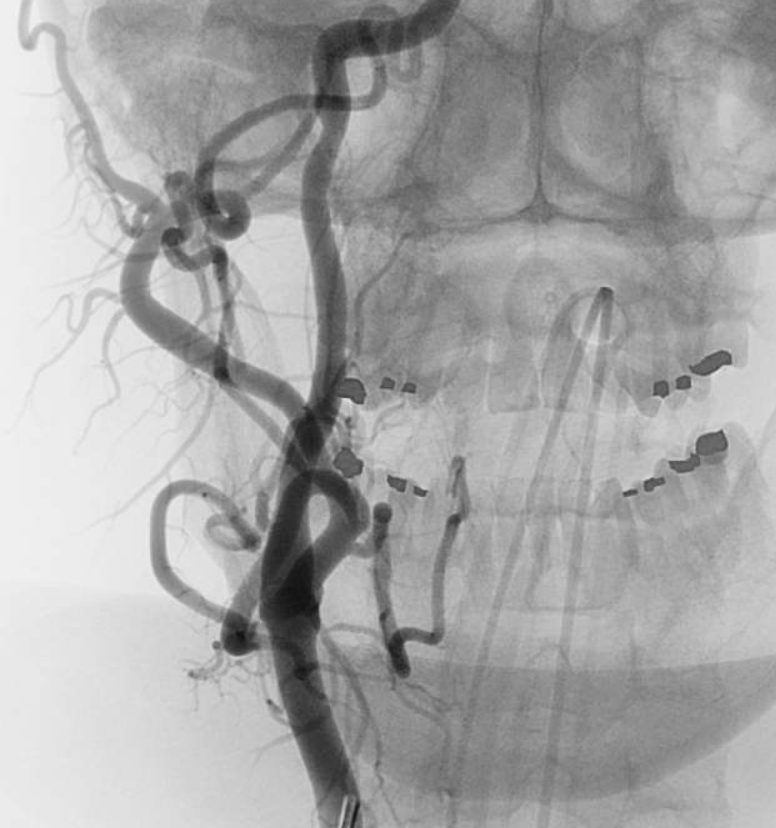 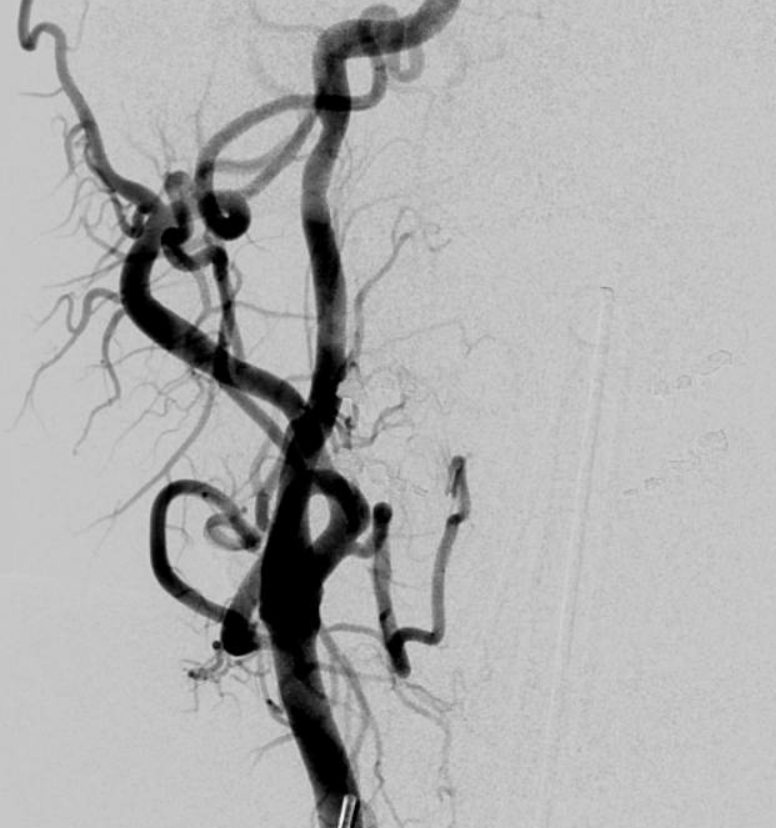 74
74
4255353
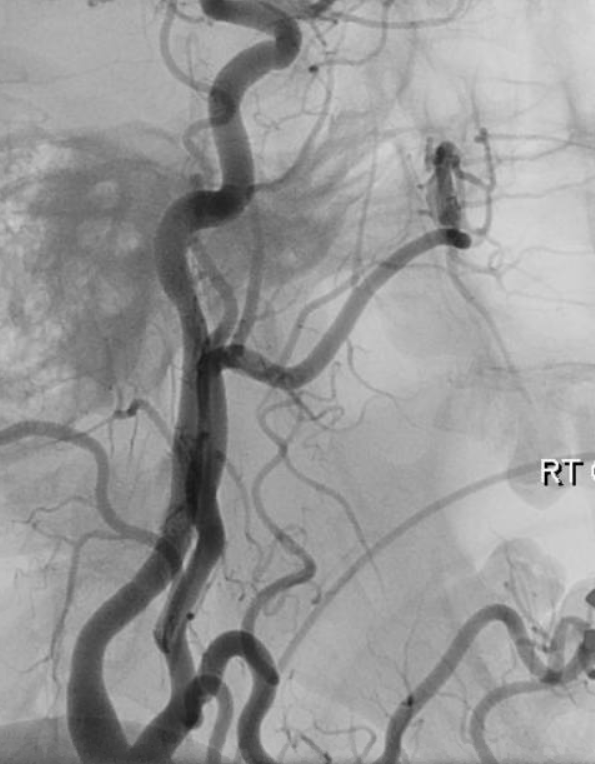 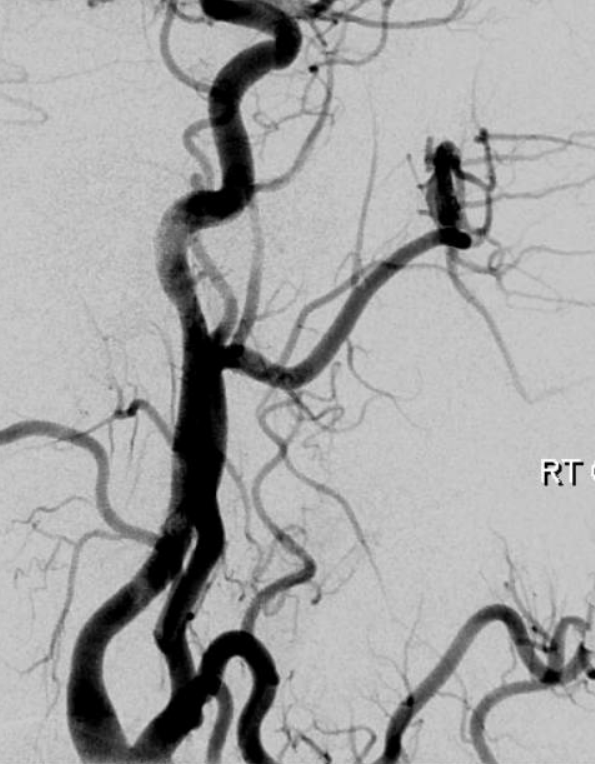 69
69
74
74
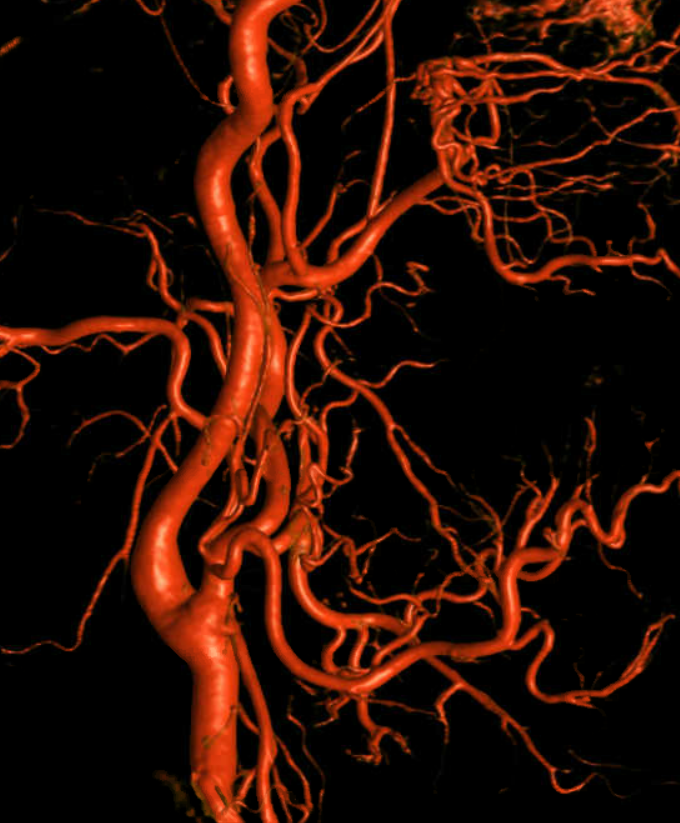 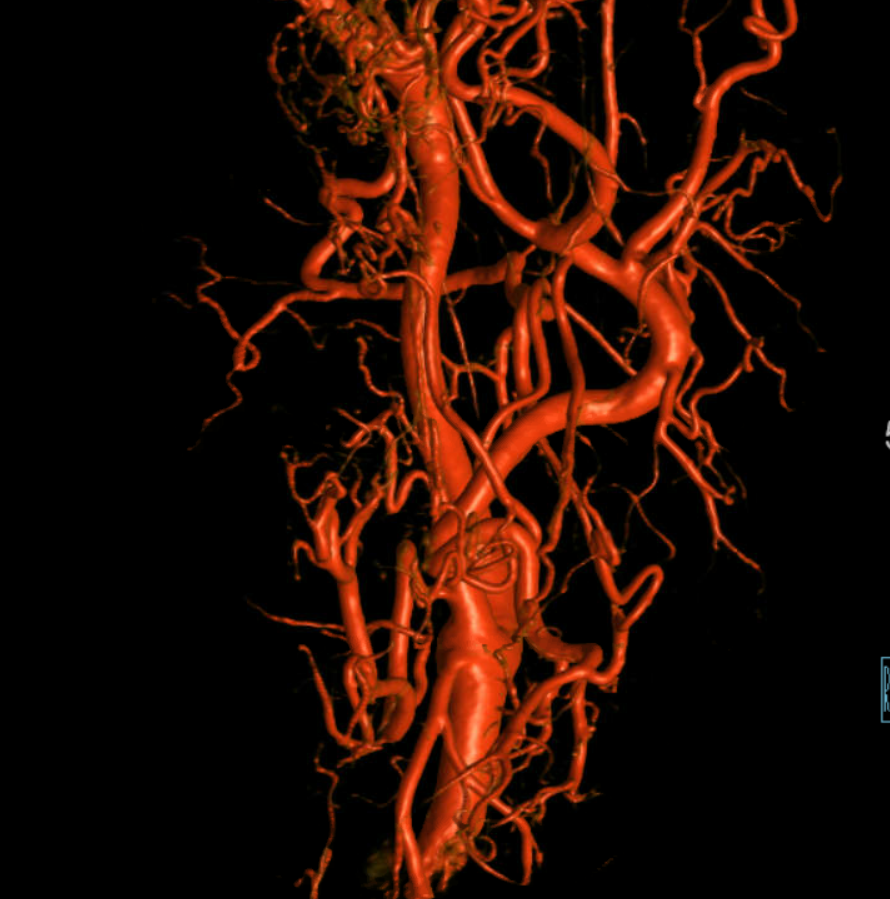 69
69
69
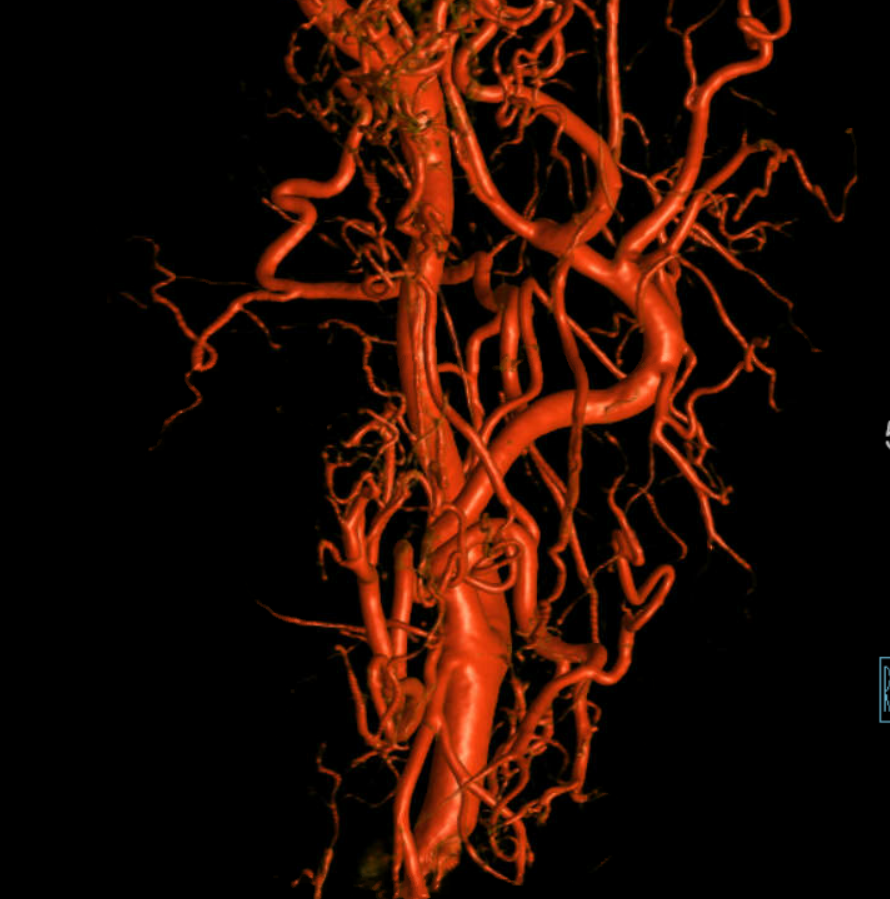 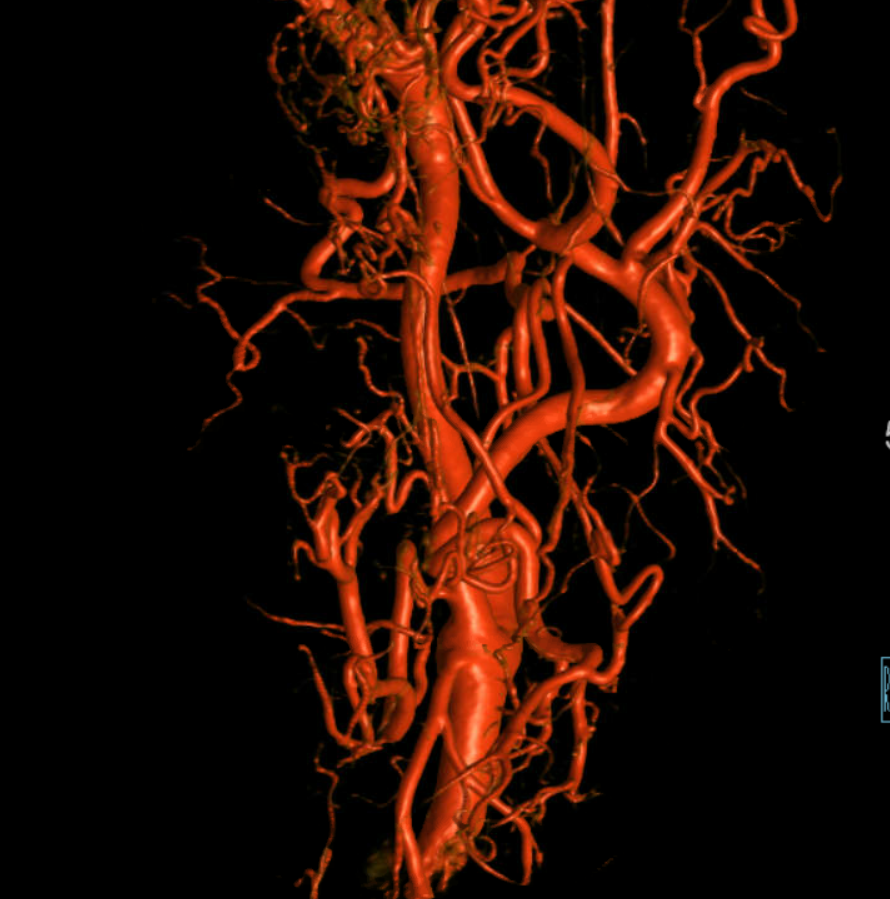 Cross eye  stereo  pair
Cross eye stereo pair
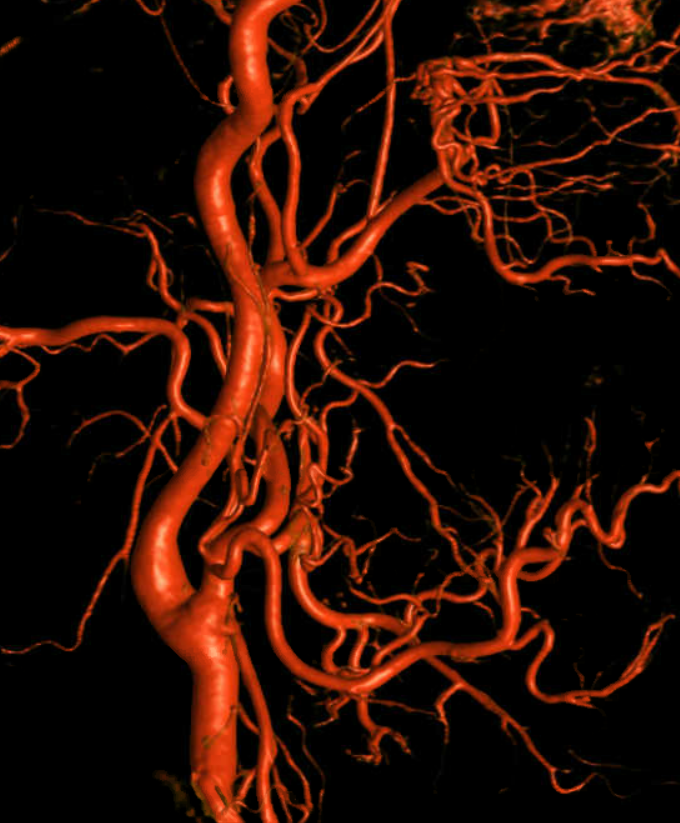 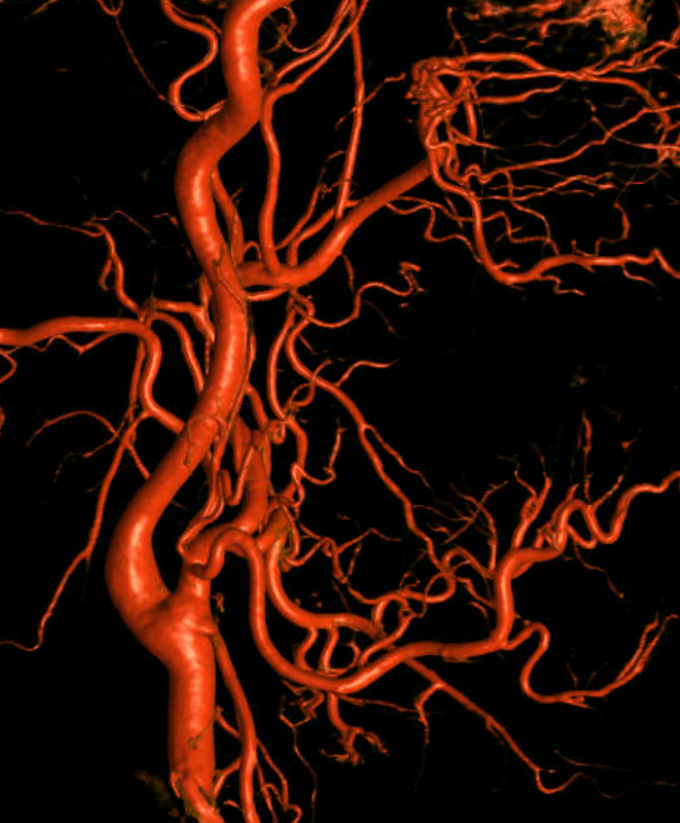 Cross eye  stereo  pair
Cross eye stereo pair
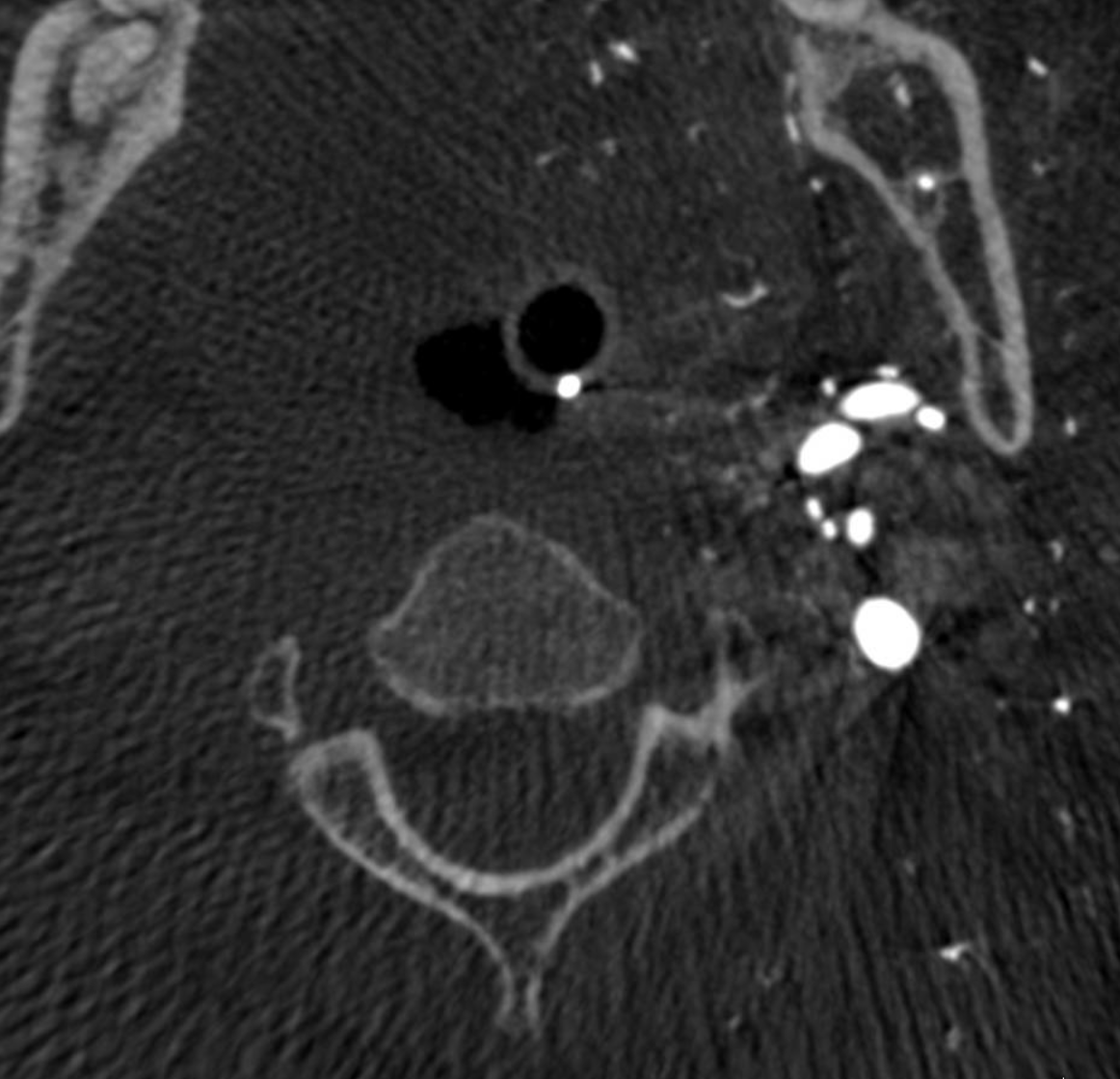 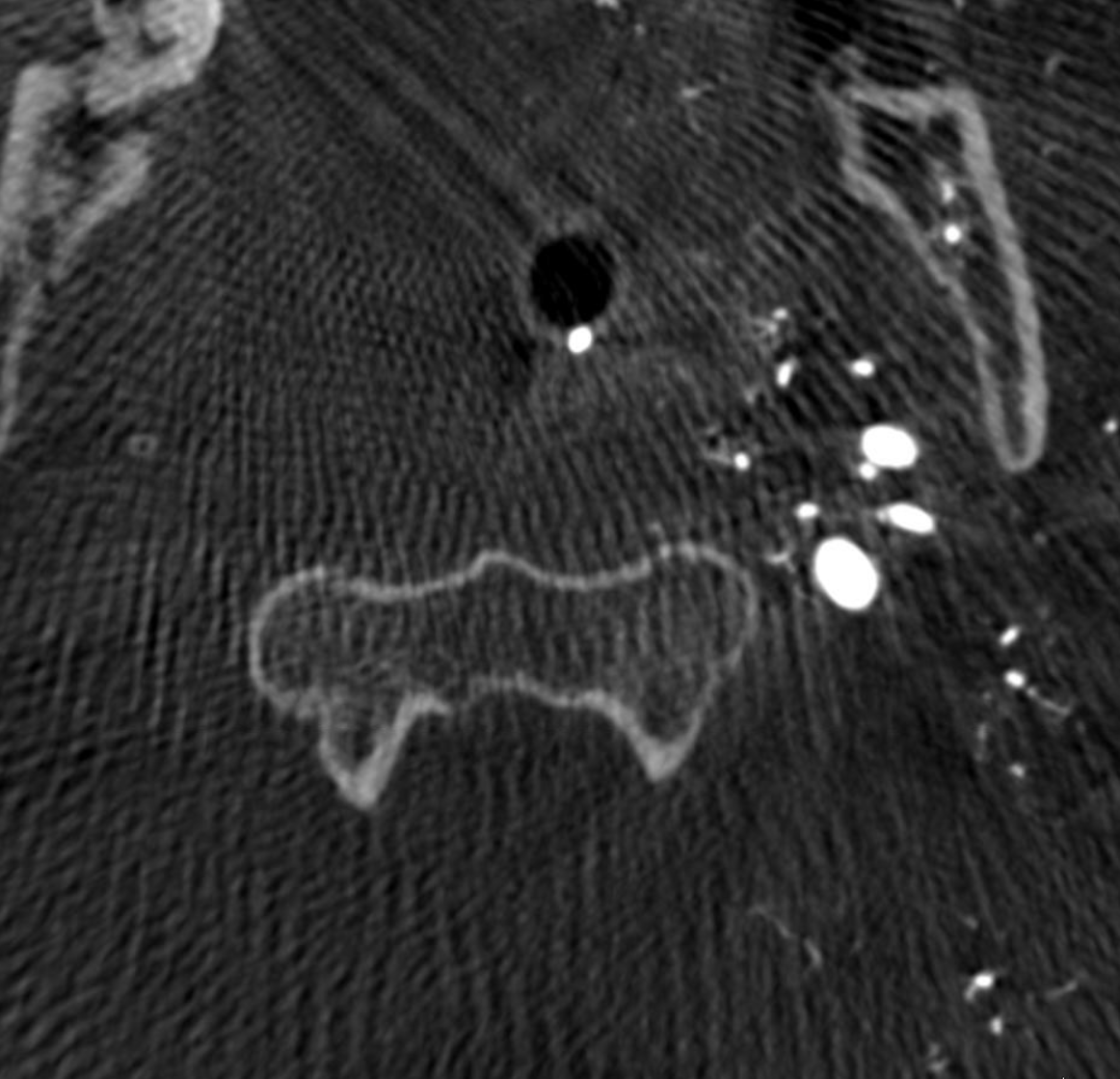 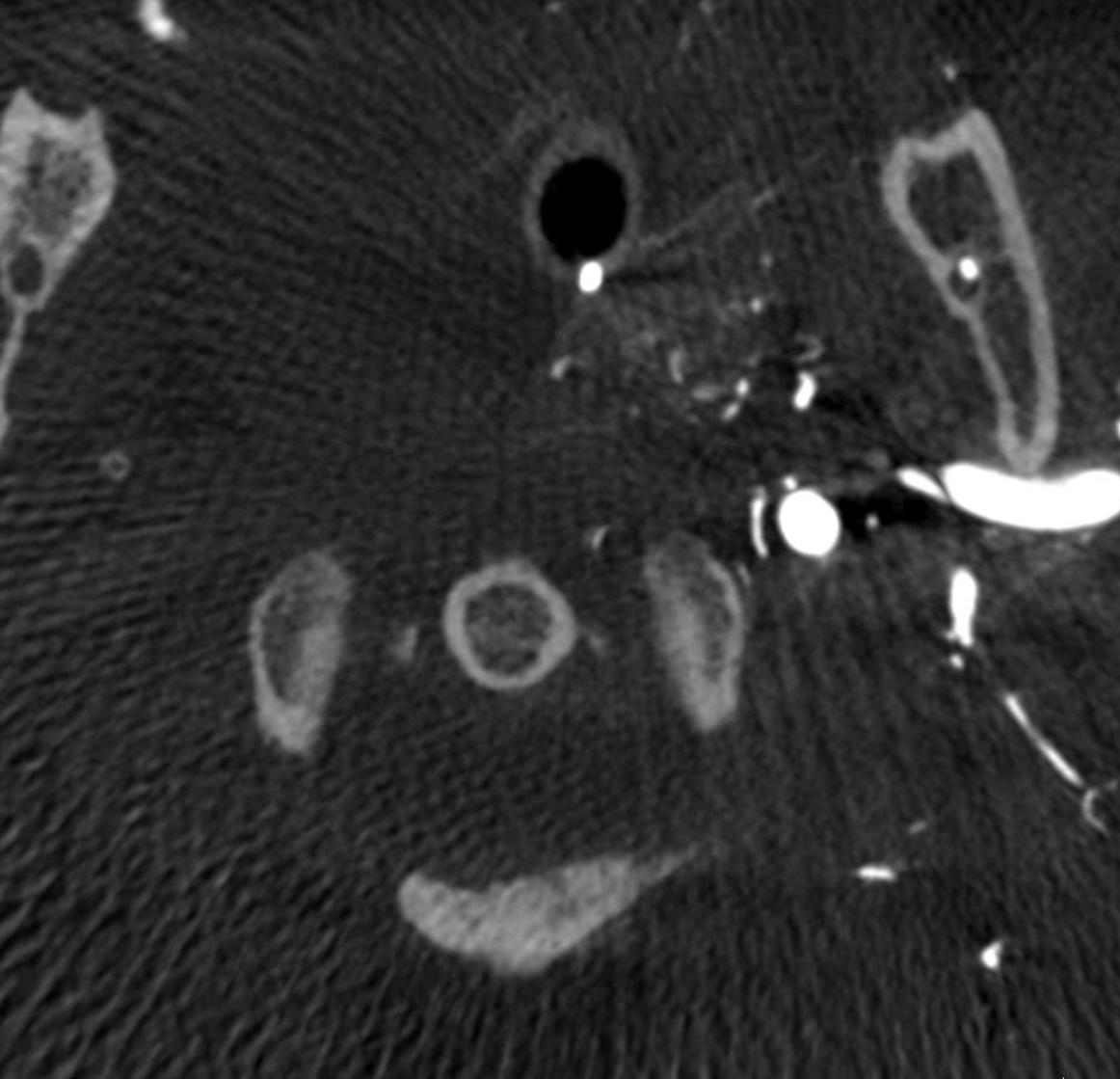 1
2
3
74
74
74
48
48
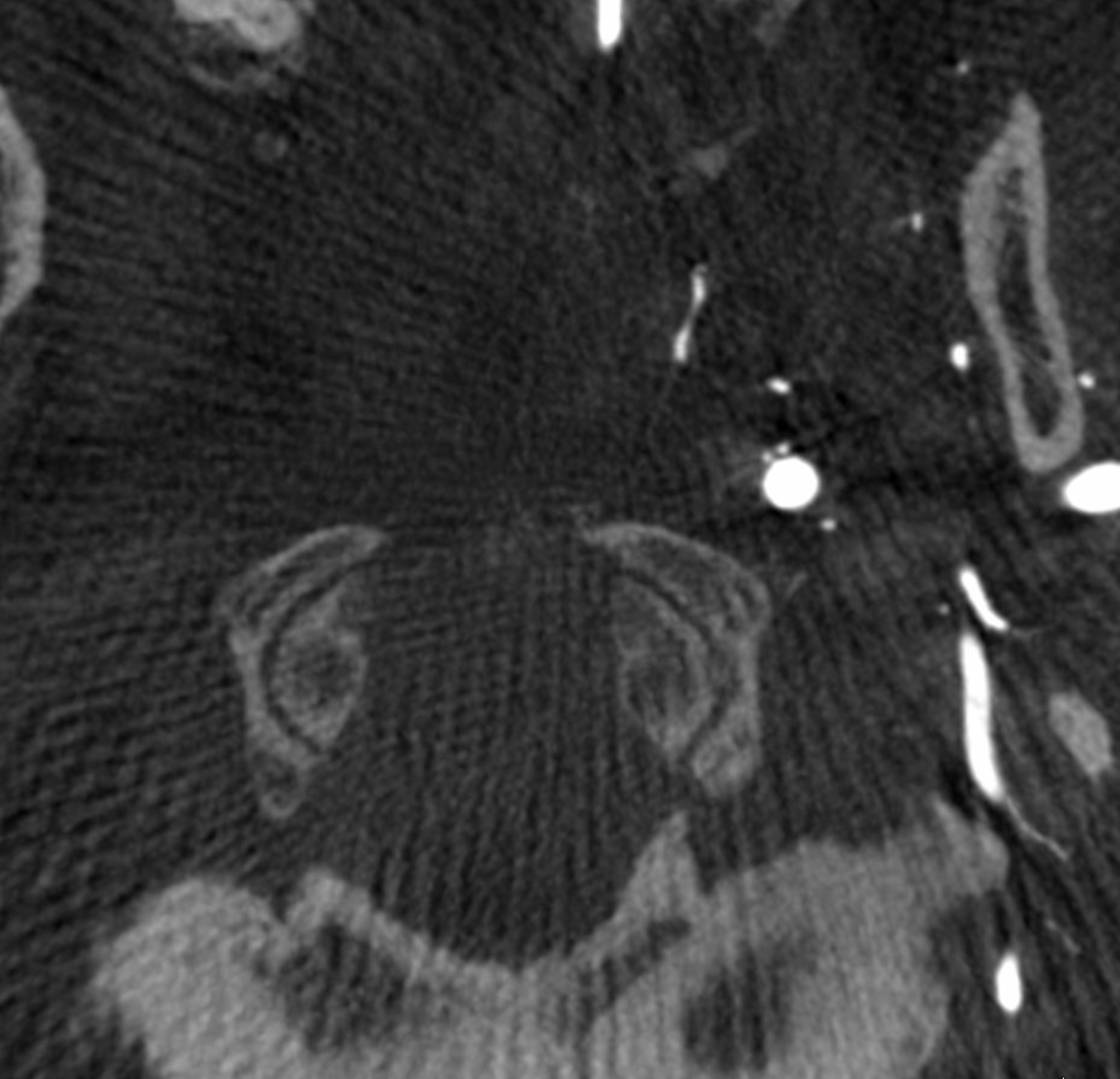 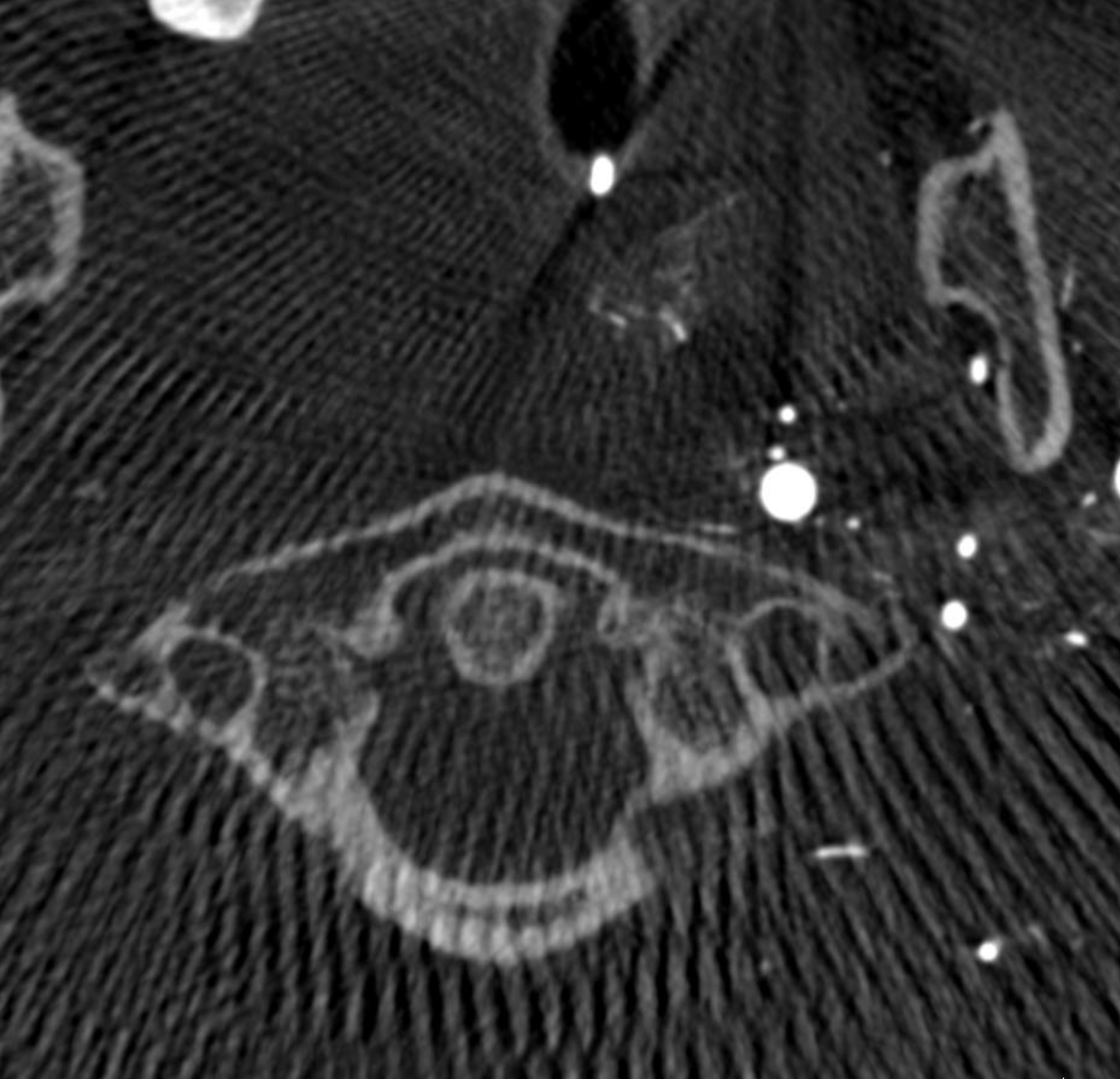 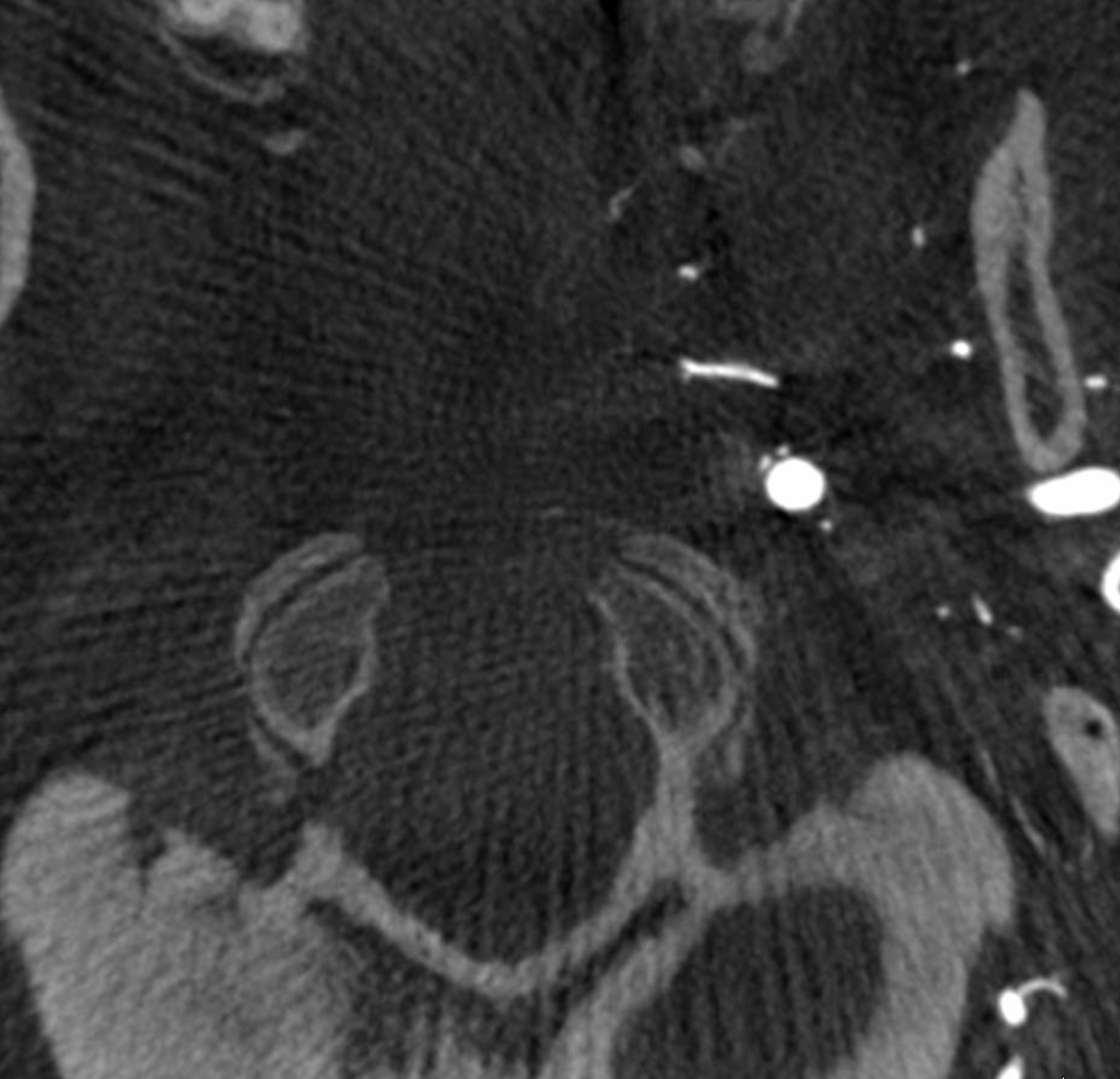 4
5
6
69
69
69
74
74
48
48
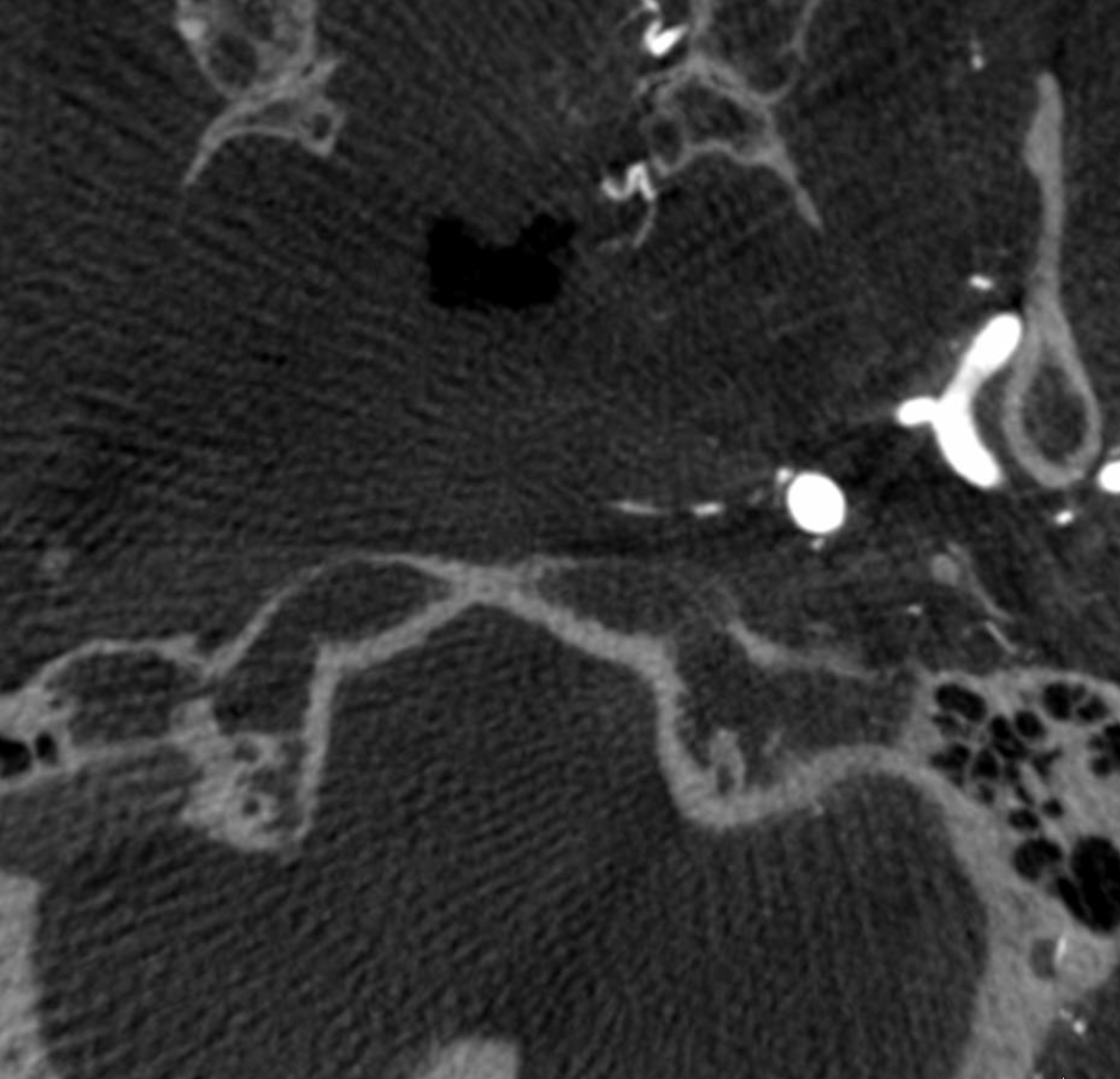 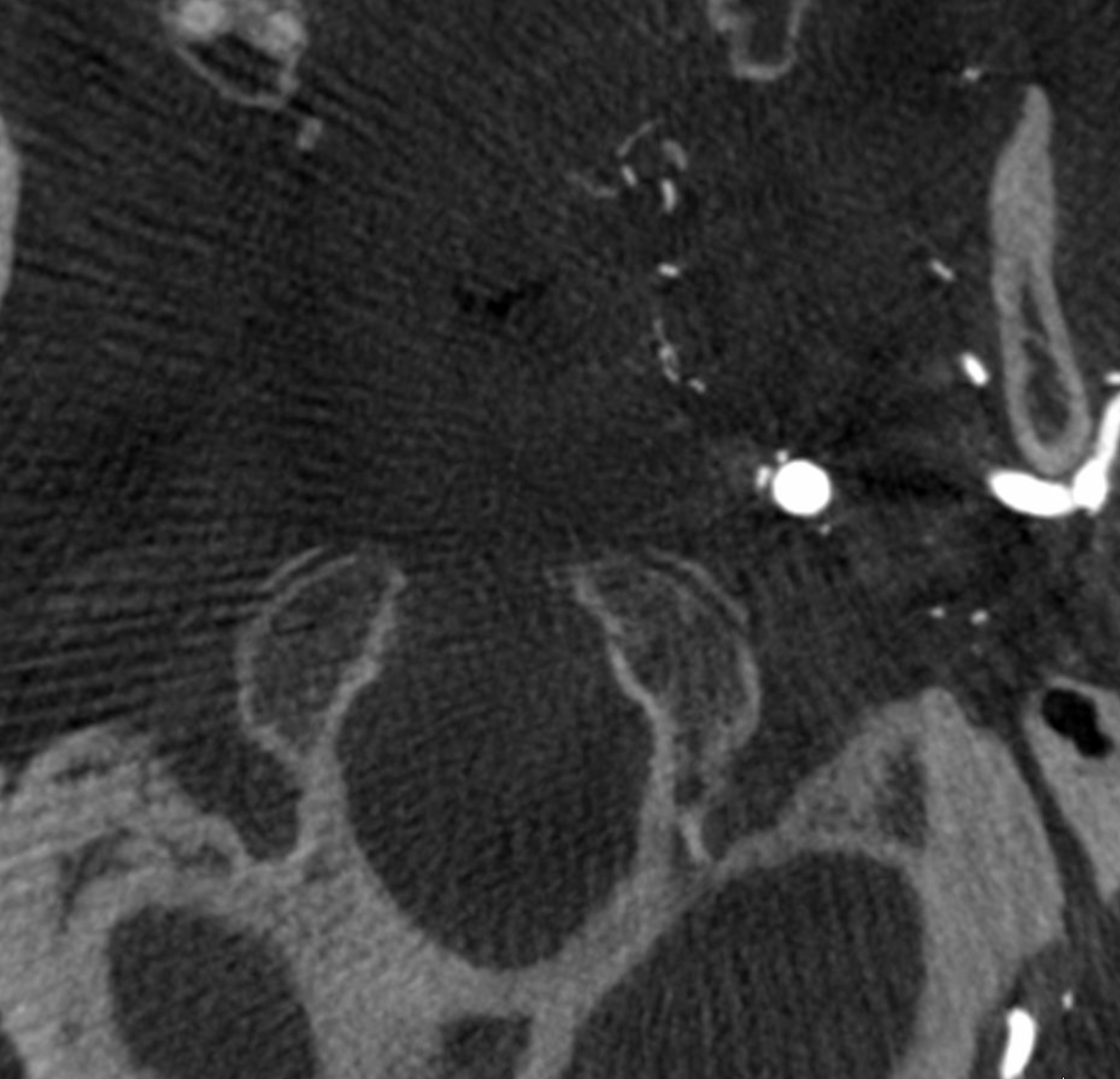 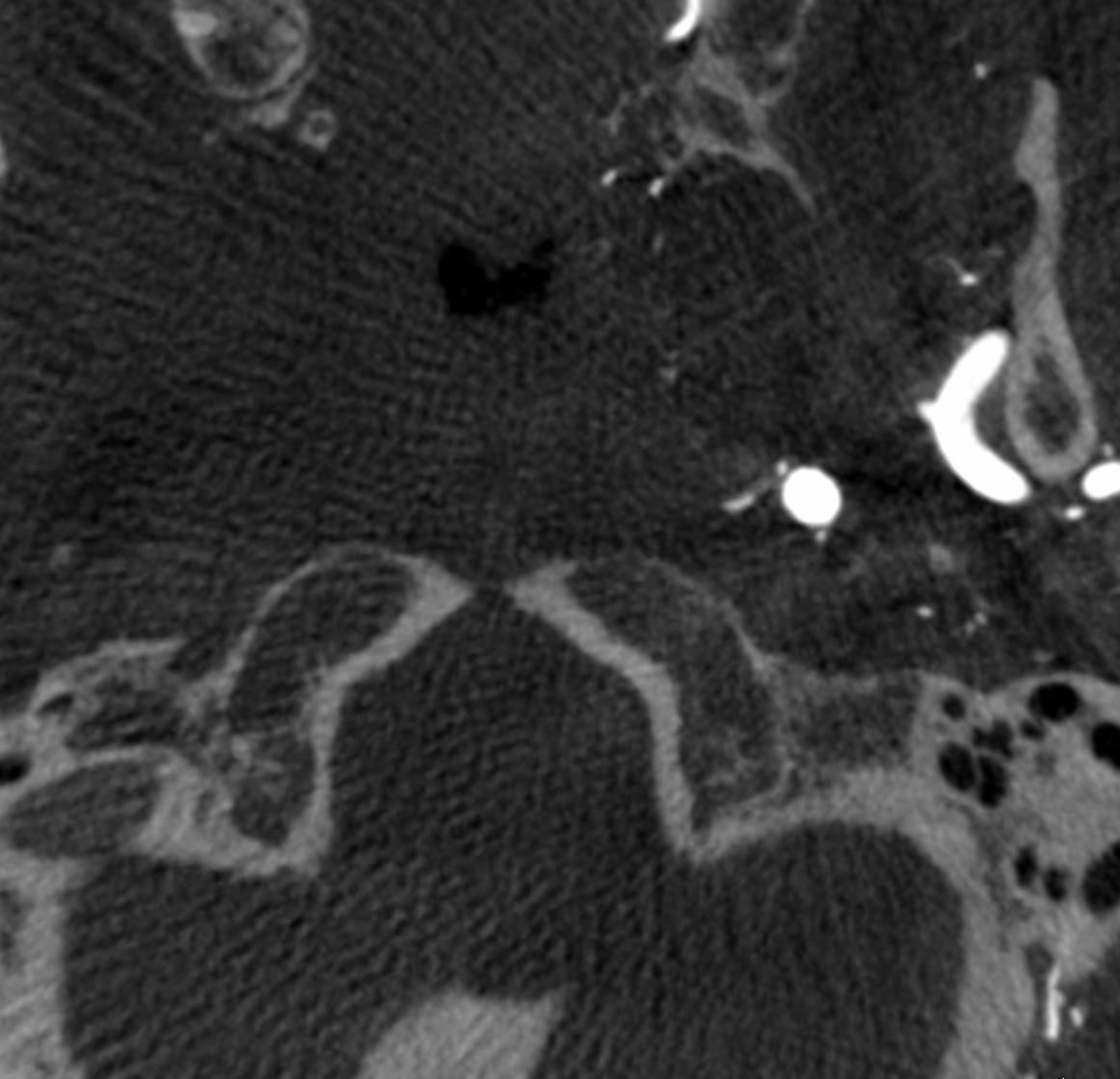 7
8
9
69
69
69
69
48